Základy translatologiePohled do historietlumočení a překladu ČZJ
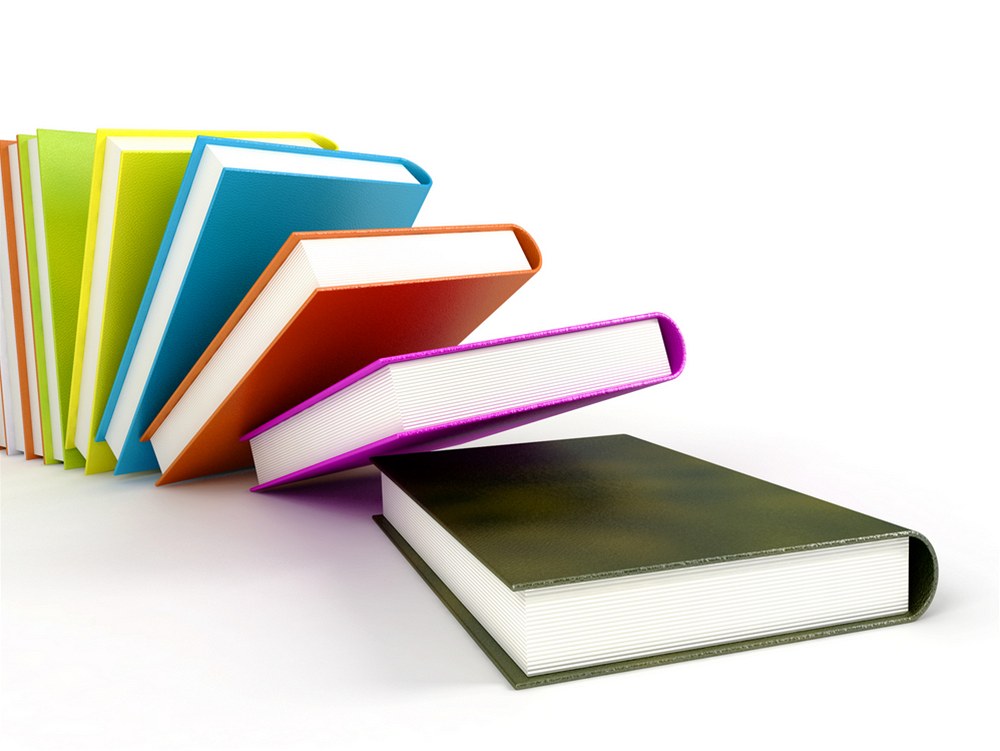 Ivana Kupčíková
Struktura našeho setkání
Vzdělávání SP,
ústavy pro SP,
spolky SP,
vzdělávání SP v komunismu.
Pohled do historie tlumočení a překladu ČZJ
Poměrně malé množství pramenů

Úzce souvisí se vzděláváním neslyšících a postoji odborné veřejnosti – pedagogů, vychovatelů, logopedů…

Řecko, Řím, Aristoteles 
Církevní organizace
Soukromé vzdělávání
Pohled do historie tlumočení a překladu ČZJ
Charles-Michel de l´Épée, 
	- soukromé vzdělávání, 
	- nárůst počtu žáků, 
	- první škola pro neslyšící, 
	- propagátor vzdělávání 
	   prostřednictvím ZJ, 
	   tzv. francouzská metoda, 
	   poznatky netajil.
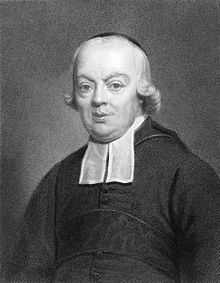 Pohled do historie tlumočení a překladu ČZJ
Orální metoda vzdělávání 
	tzv. německá metoda 

	Samuel Heinicke (1727-1790)
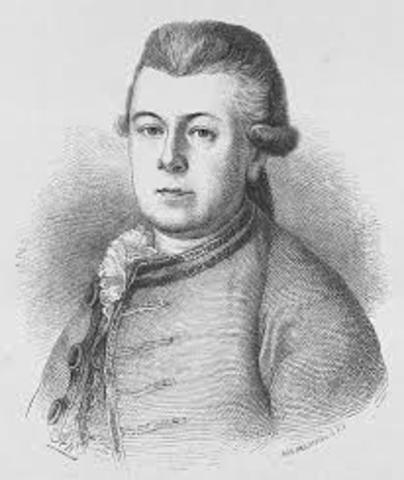 Pohled do historie tlumočení a překladu ČZJ
1770 Paříž,  
1778 Lipsko, 
1779 Vídeň, 
1784 Řím, 
1786 Praha…
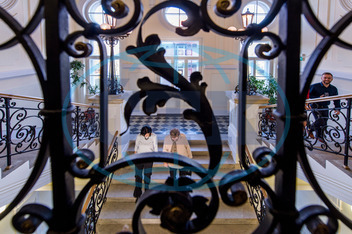 Pohled do historie tlumočení a překladu ČZJ
Pražském ústavu pro hluchoněmé, dnešní Střední škola, základní škola a mateřská škola pro sluchově postižené, Holečkova 4, Praha 5
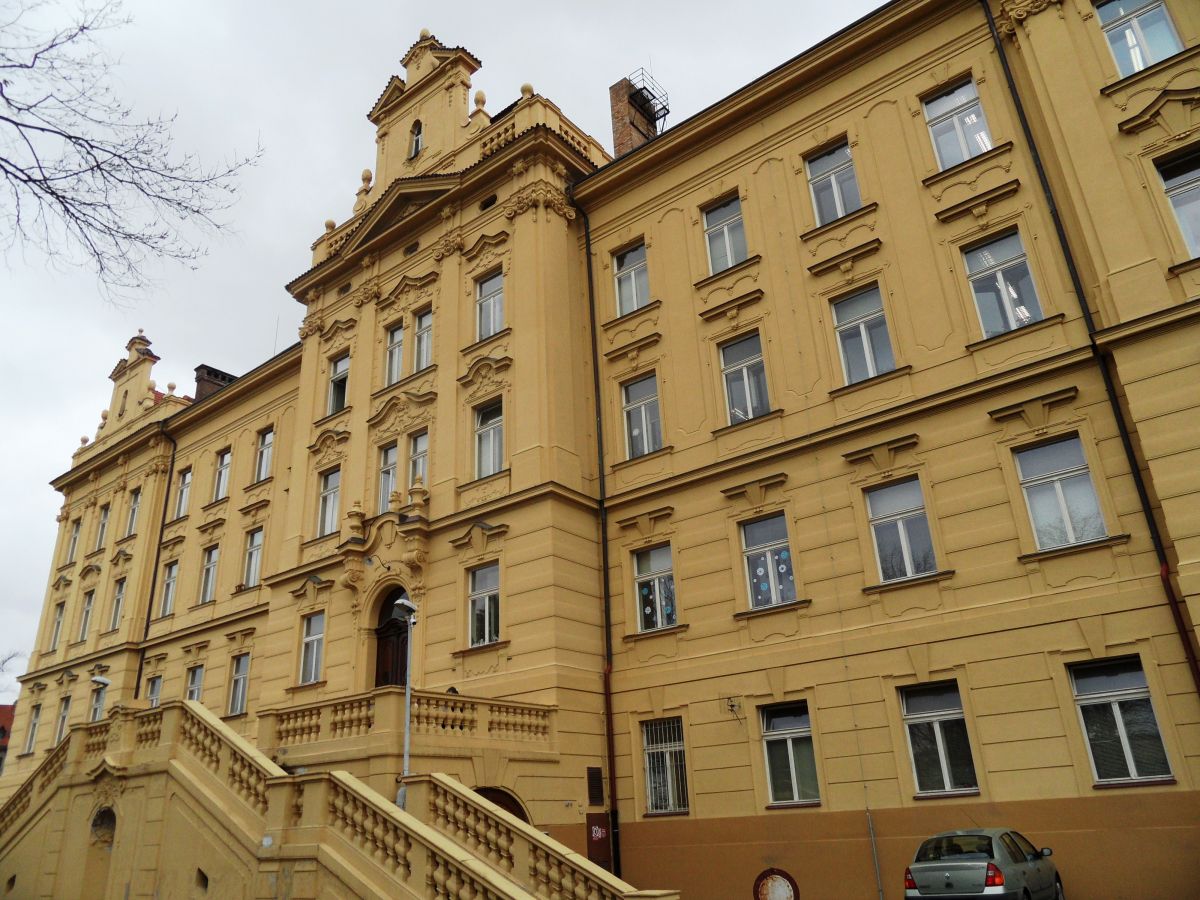 Pohled do historie tlumočení a překladu ČZJ
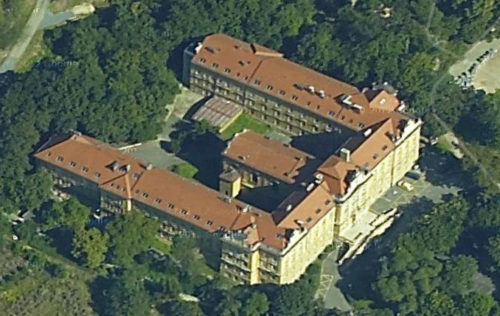 Pohled do historie tlumočení a překladu ČZJ
vzdělávání v Čechách páter Václav Frost, 
Pražská kombinovaná metoda
ústavy…
Pohled do historie tlumočení a překladu ČZJ
1880 Milánský kongres -zákaz používání ZJ ve vzdělávání (Evropa), nástup orální metody.
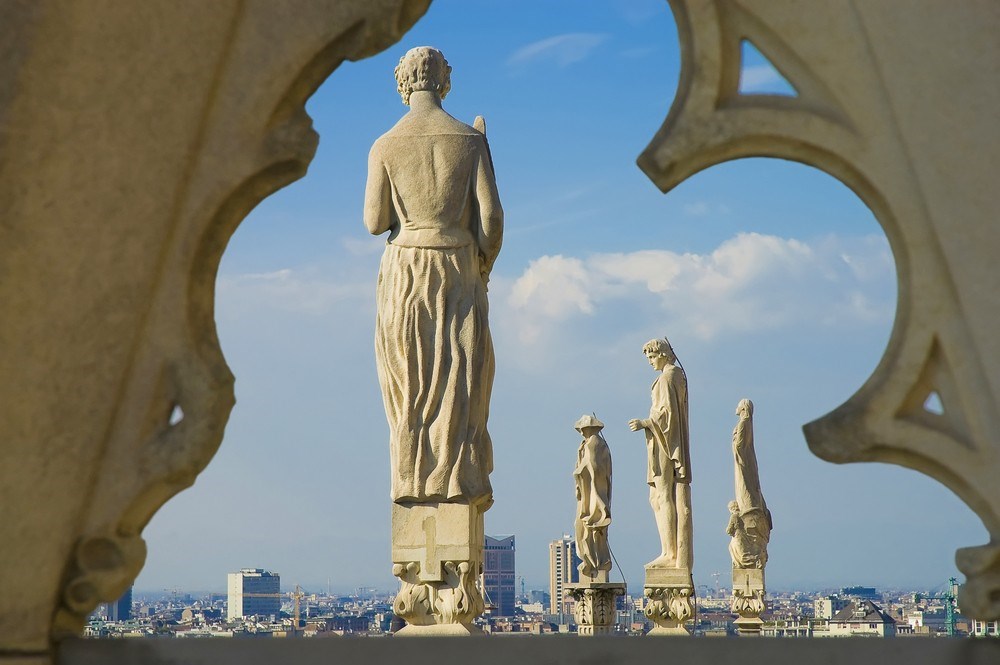 Pohled do historie tlumočení a překladu ČZJ
Počátky podpůrných spolků

Výchovně vzdělávací ústavy → zaopatřovací ústavy
	fondy a nadace při ústavech 

22.5.1868 Spolek hluchoněmých sv. Františka Saleského v Praze (první spolek v Českých zemích, šestý v Evropě), 
Založen na podnět Václava Koťátka, Karla Kmocha, a Josefa Wilczeka. 

1914 - Jirsík – podpůrný spolek neslyšících v Č. Budějovicích.
Pohled do historie tlumočení a překladu ČZJ
Počátky podpůrných spolků

1917 Plzeňský „OUL“
1918 Hradec Králové
1919 spolek hluchoněmých v Brně – aktivní v oblasti zaměstnávání a ubytování. 

      Z darů a sbírek zakoupen pozemek, především svépomocí 
      postavena útulna, slavnostní otevření  27.9.1925.
Pohled do historie tlumočení a překladu ČZJ
Počátky podpůrných spolků








1933-1937 – dílny obuvníků a krejčích
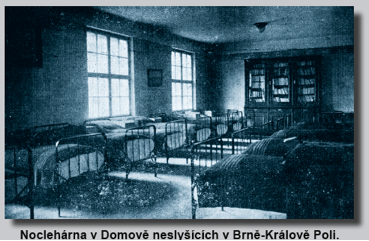 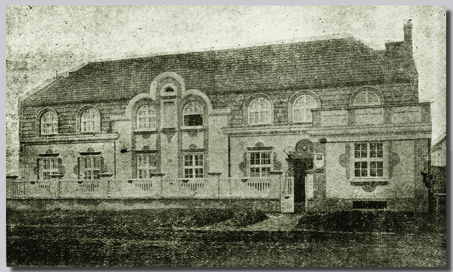 Pohled do historie tlumočení a překladu ČZJ
Počátky podpůrných spolků

	1980 rekonstrukce, dostavba 2015
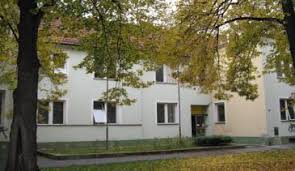 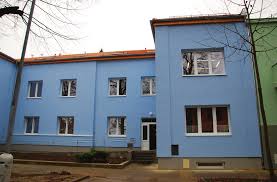 Pohled do historie tlumočení a překladu ČZJ
Spolky
po r. 1918 vedle podpůrných spolků, i spolky sportovní, turistické, divadelní, 
neúspěšné snahy o sjednocení, 
nejednotnost až do Protektorátu Čechy a Morava, 
2.sv.v. spolková činnost zakázána, 
Únor 1948 komunismus, 25., 26.6.1949 slučovací sjezd 
     Ústřední jednota invalidů a Družina válečných poškozenců
     politická kontrola, tvořivá práce ve prospěch všech. 
     Výrobní družstvo DRUTĚVA, nejmenší pozornost osvěta, 
      vzdělávání
Pohled do historie tlumočení a překladu ČZJ
do r. 1955
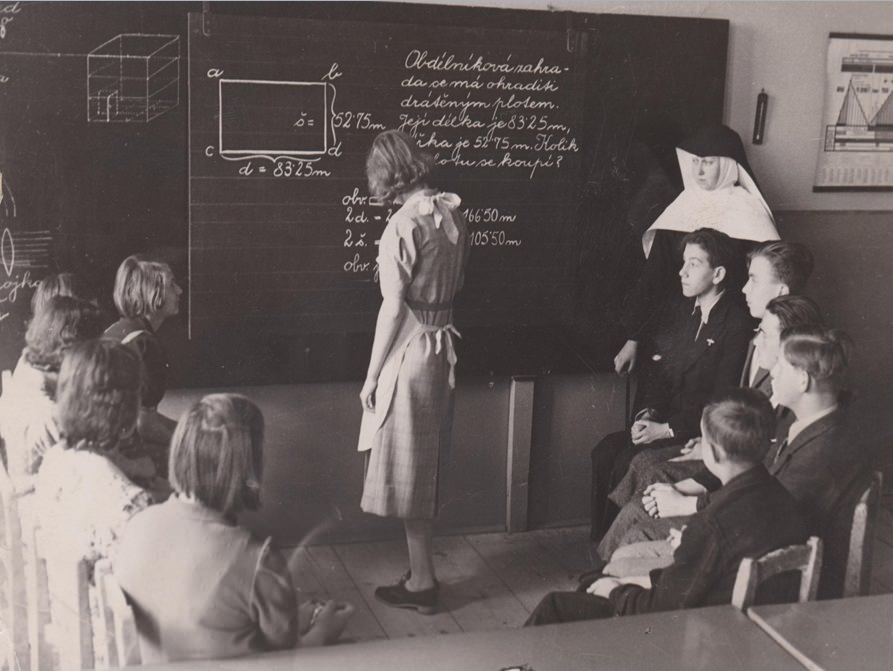 Pohled do historie tlumočení a překladu ČZJ
Spolky
- ÚJI vydává - Zpravodaj - inf. o invaliditě, 
  - Práce invalidů - ocenění pracovníků, 
  - Zora - v Braillově písmu. 
Na sjezdu 7.6.1952 Vznik Svazu Československých invalidů
	- Svaz SP, TP, ZP, nově civilizační onem. 
21.8.1968 okupace, v popředí ekonomické, sociální a politické zájmy, popírání existence různorodých potřeb a specifických zájmů
1969 změna na Svaz invalidů (ČR, SR a federální)
1974 zrušení Svazů SP, ZP, TZ a vnitřně, pouze do výbory
Pohled do historie tlumočení a překladu ČZJ
Spolky
1970 META (80% OZP, z toho 20% těžce ZP) 
1979 pravidelné televizní vysílání pro neslyšící 
čas. Gong, Elán
Vznik klubů a spolků, cca do 80.let tlumočení jako dobrovolná činnost, po práci, zdarma, za naturálie, 
Zaměstnávání prvních tlumočníků (HPP, dohody) od r. 1981 vyhl. 15Kč/hod. 
Plán SI - od r. 1973 zajistit tlumočení ve všech oblastních ZO
Pohled do historie tlumočení a překladu ČZJ
Spolky
- Kategorizace tlumočníků: 
	3. kategorie - převážně komunitní tlumočení  	(začátečníci, mírně pokročilí)

	2. kategorie - komunitní tlumočení, tlumočení na 	úřadech, menší konference, schůze, přednášky ve 	spolcích

	1. kategorie - soudní tlumočníci (policie, soudy), 	konferenční tlumočení, tlumočení na mezinár. akcích. 	U soudu zapsán na doporučení (SI/SNN v ČR)
Pohled do historie tlumočení a překladu ČZJ
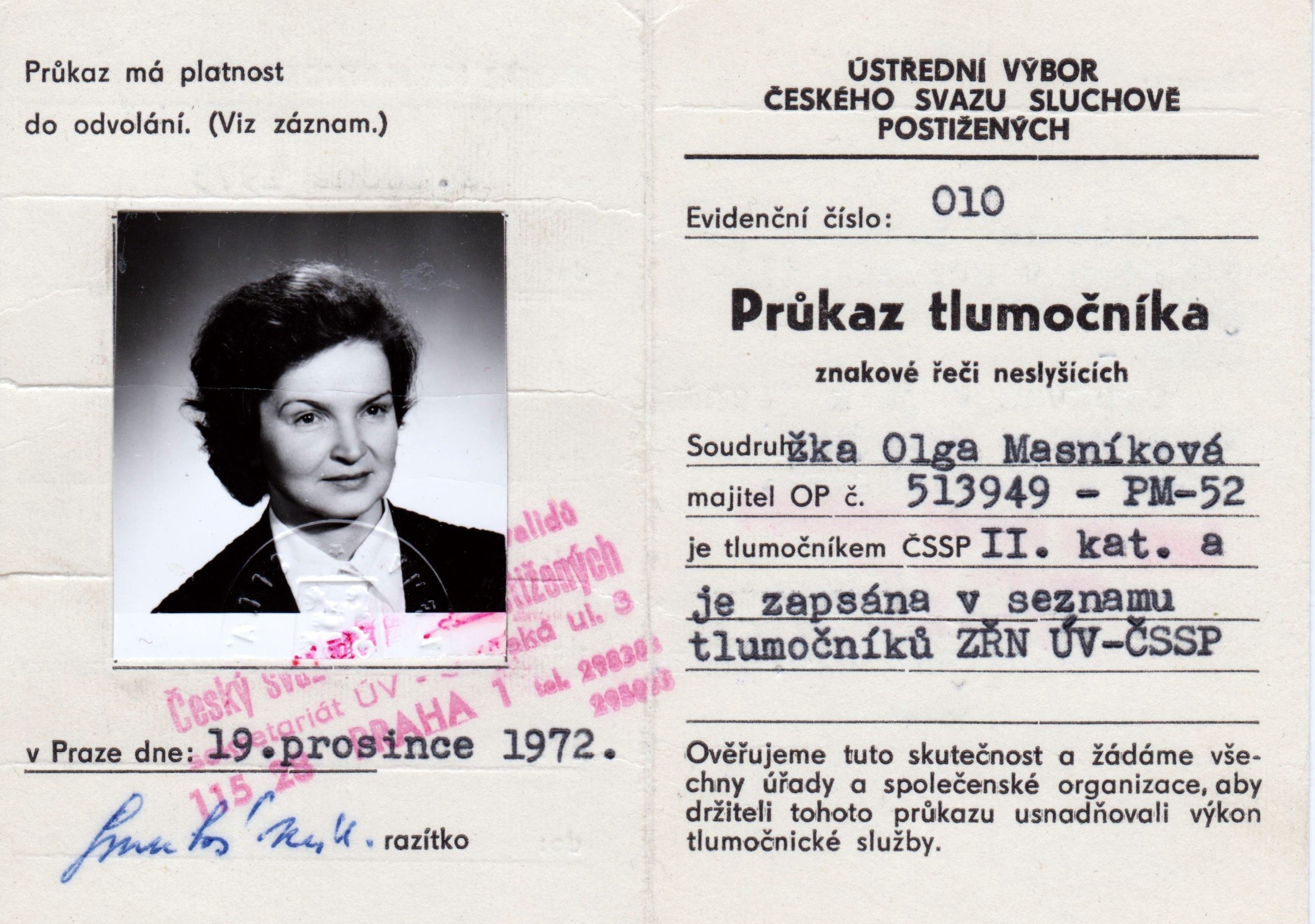 Pohled do historie tlumočení a překladu ČZJ
Spolky
setkávání tlumočníků z různých krajů – výměna zkušeností (několikrát ročně), 
počátky vzdělávání tlumočníků, 
kurzy znakové řeči, 
SI eviduje: - 1975-1978 cca 50 dobrovolných tlumočníků, 
		       - 1980-1988 cca 98 tlumočníků
Slovníky:
Pohled do historie tlumočení a překladu ČZJ
1986					  1988
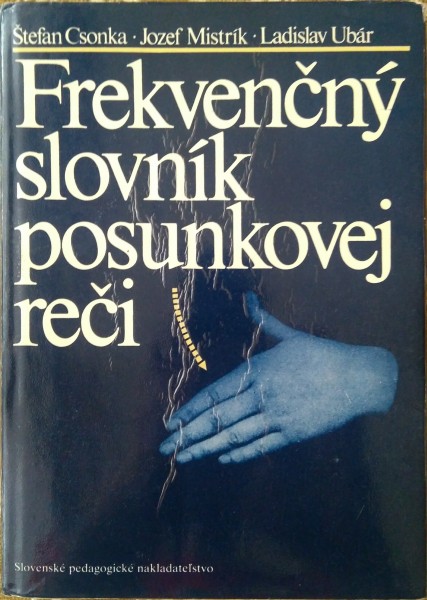 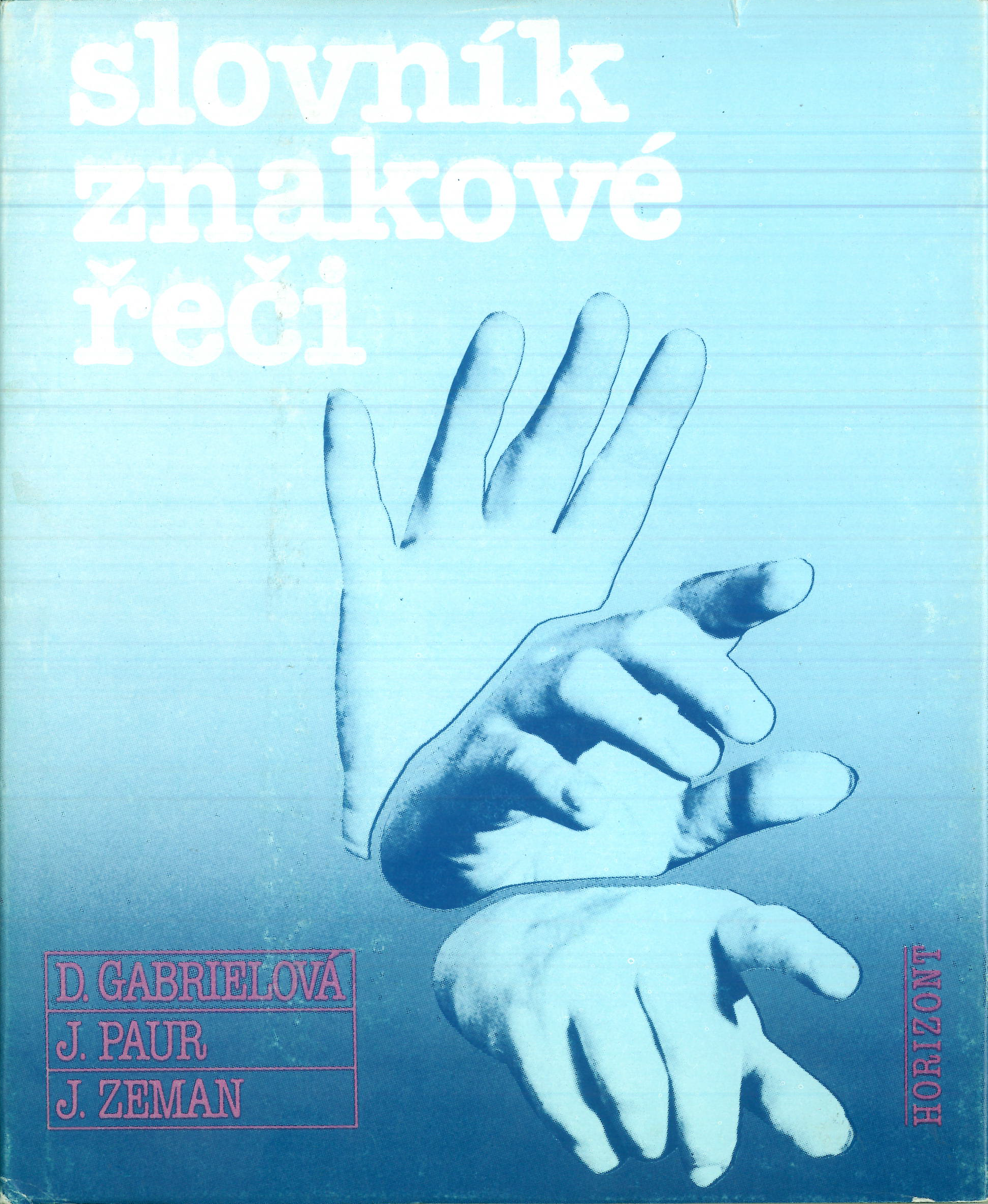 Pohled do historie tlumočení a překladu ČZJ
Spolky

1987 první tlumočení v ČT –J. Zeman, E. Mrzílková, J. Křeček, V. Provazníková, J. Kubicová, M. Kleisnerová, J. Švagr (Ozvěny, TKN, Klíč, v současnosti mnoho dalších pořadů)

rozpad Svazu invalidů, movitý i nemovitý majetek převeden na nástupnické organizace. 
8.5.1990 vznik Svazu neslyšících a nedoslýchavých v ČR
Pohled do historie tlumočení a překladu ČZJ
Kdo zprostředkovával komunikaci a tlumočil? 

V ústavech pro hluchoněmé: 
vychovatelé a pedagogové (kněží, řádové sestry)

Mimo ústavy pro hluchoněmé: 
rodiče neslyšících dětí – „domácí jazyk“, 
nedoslýchaví absolventi škol pro SP (ovládali ZJ i ČJ),
slyšící děti neslyšících rodičů (KODA, CODA)
Pohled do historie tlumočení a překladu ČZJ
Slyšící děti neslyšících rodičů 

CODA - Children Of Deaf Adults
KODA – Kids Of Deaf Adults 

odkazy na TKN, texty, CODA 
dříve jazyk nedokonalý, stud, a dnes zdravé sebevědomí
Pohled do historie tlumočení a překladu ČZJ
Kde se tlumočilo/překládalo? 

Komunitní tlumočení: 
u lékaře, 
na úřadech, 
v zaměstnání, 
ve spolcích a klubech, 
na setkáních neslyšících (sportovní a jiné)

překlady dokumentů (dopisy, smlouvy…)
Pohled do historie tlumočení a překladu ČZJ
Kde se tlumočilo/překládalo? 

Orgány veřejné správy: 
policie, 
soudy, 
správa sociálního zabezpečení, 
úřady práce, 
matriční úřady, 
další méně často.
Děkuji za pozornost.